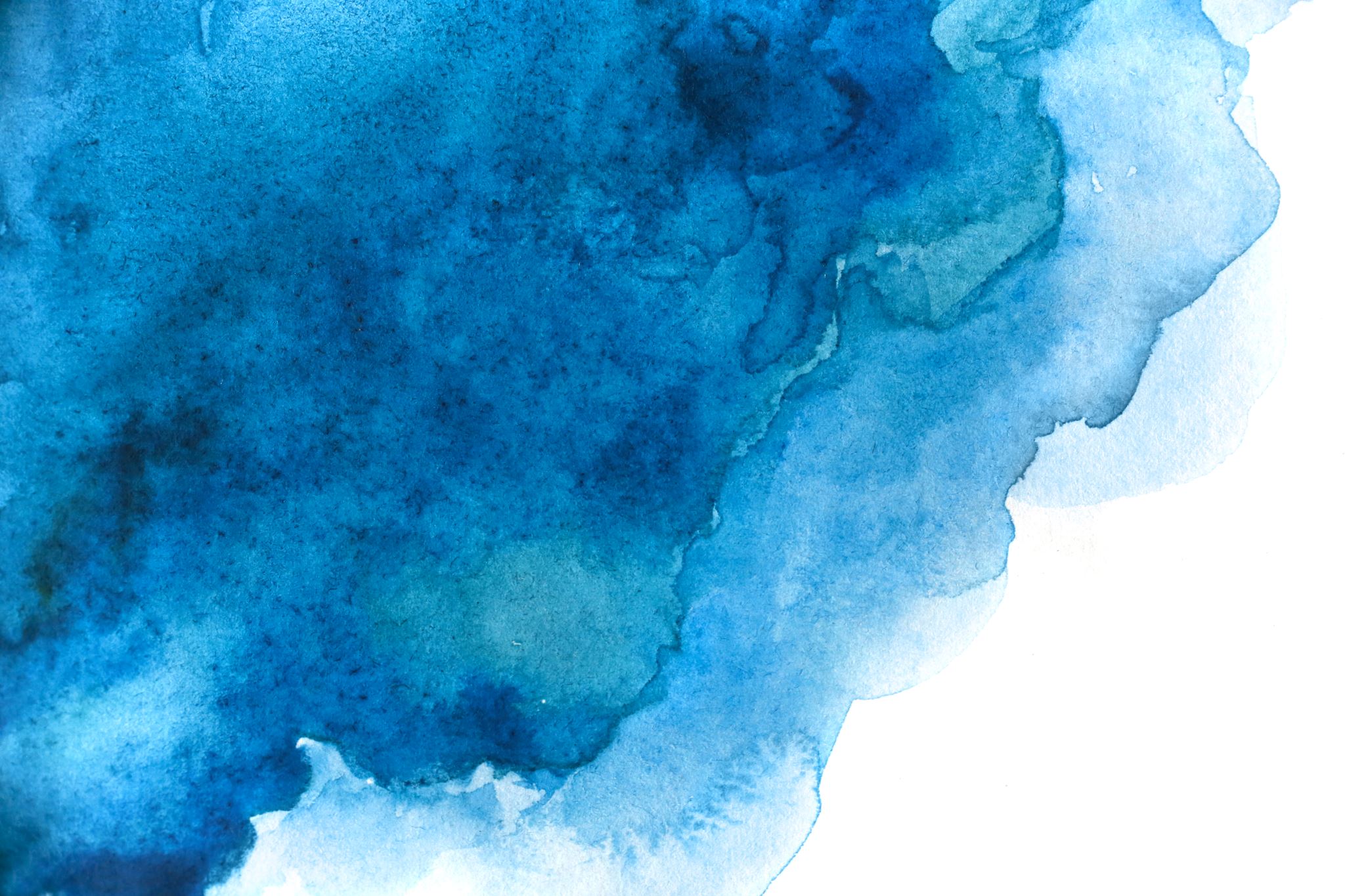 Setting Descriptions
You have 10 minutes to write a first person narrative of someone walking in heavy rain.
Do Now
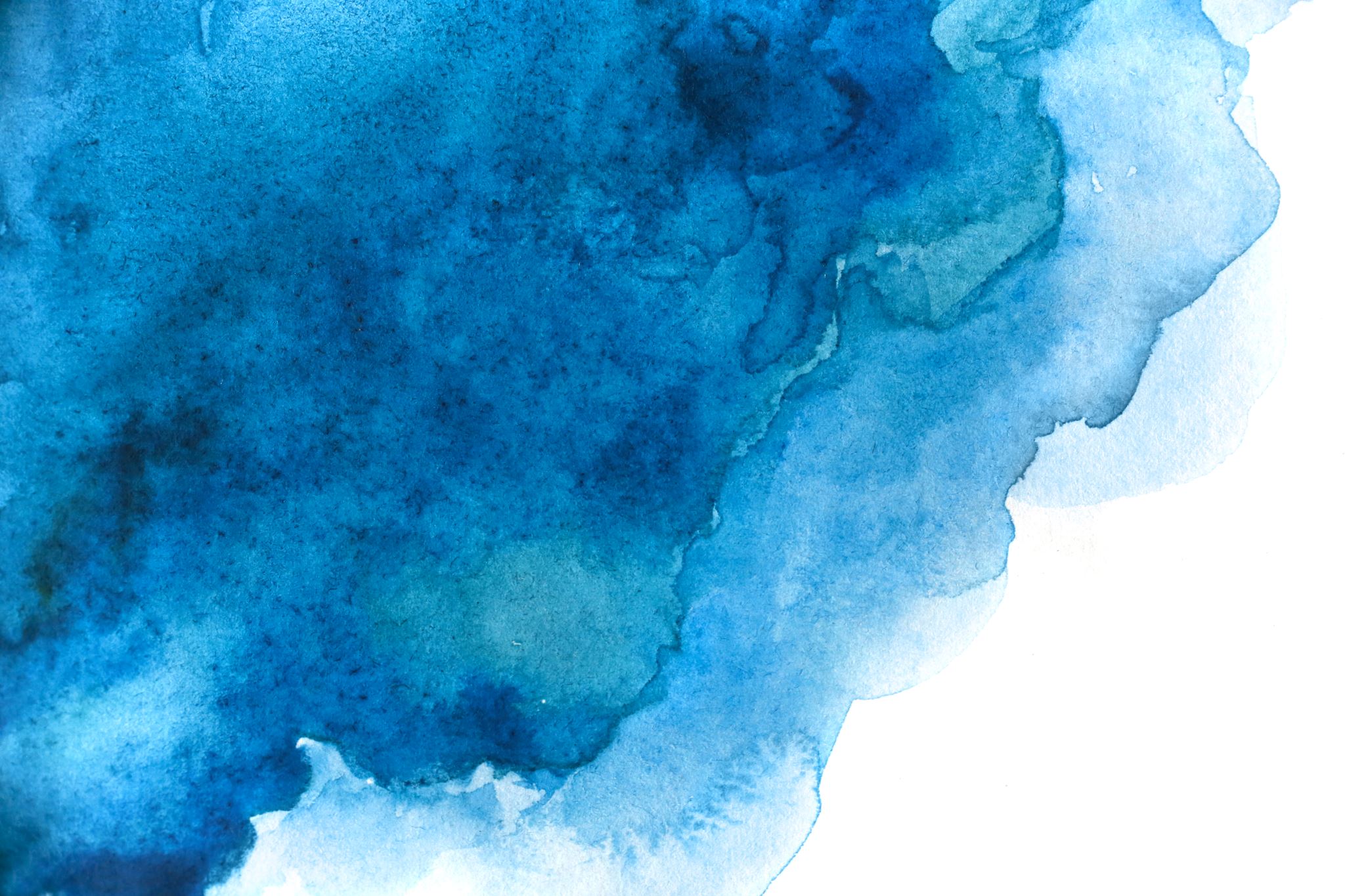 Setting Descriptions
What makes a good piece of descriptive writing?
Checking Understanding
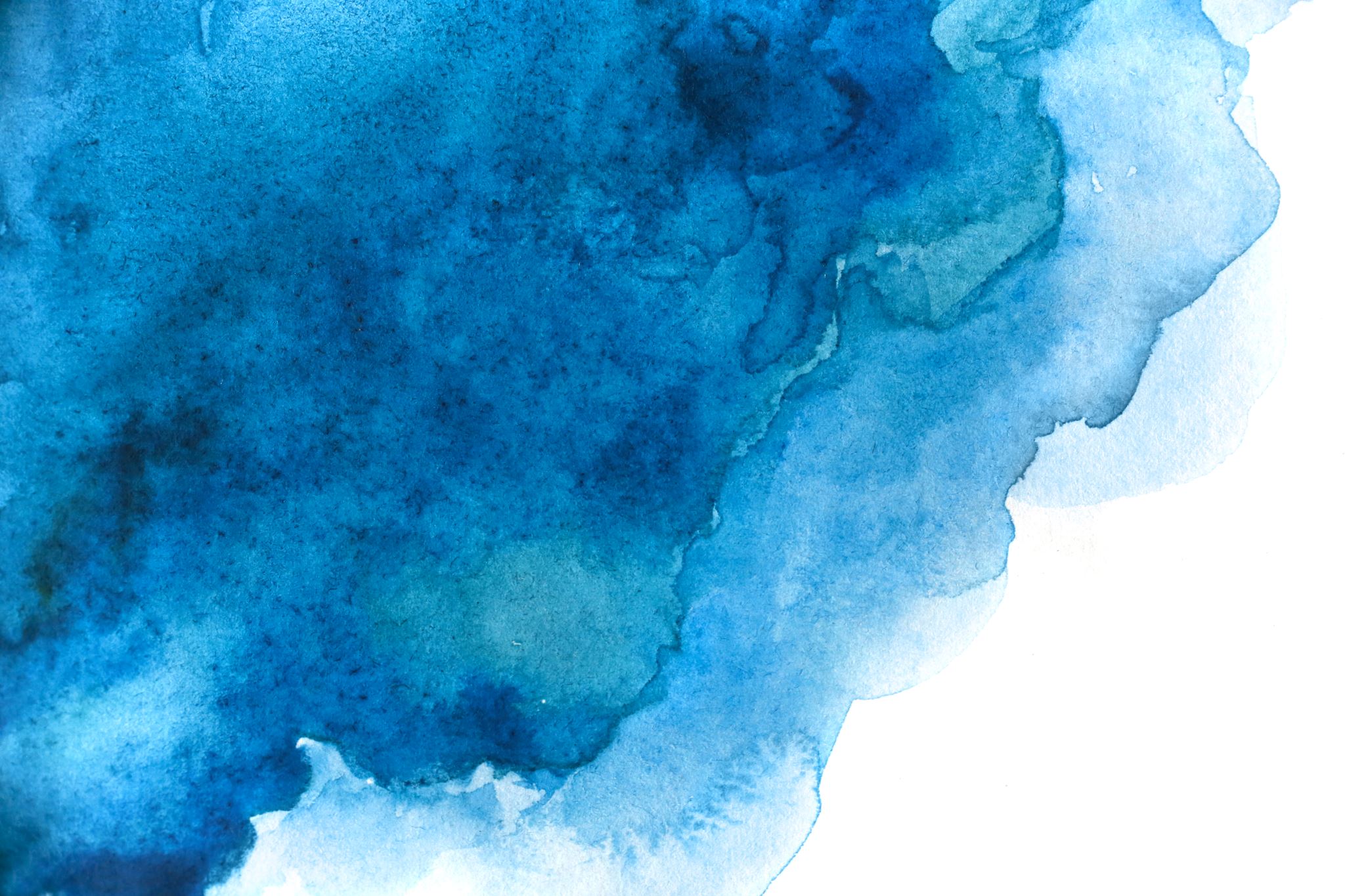 How has this writer created a successful description?
Storms brewed on the emotionless horizon promising nothing but winds to level even the mightiest of trees. Torrential rain poured down in icy sheets like needles upon my face. The wind didn’t howl, it screamed. The rain was not falling: it was driven, hard, merciless, torrential. The trees did not sway, they creaked, bent and moaned as their fine limbs were ripped away and their autumnal leaves became not confetti, but ammunition in the gale.
A car came out of nowhere and drove right through a puddle that was doing a very good impression of a miniature lake. I was jolted out of my reverie and was dazed and drenched to the bone.
Mastery
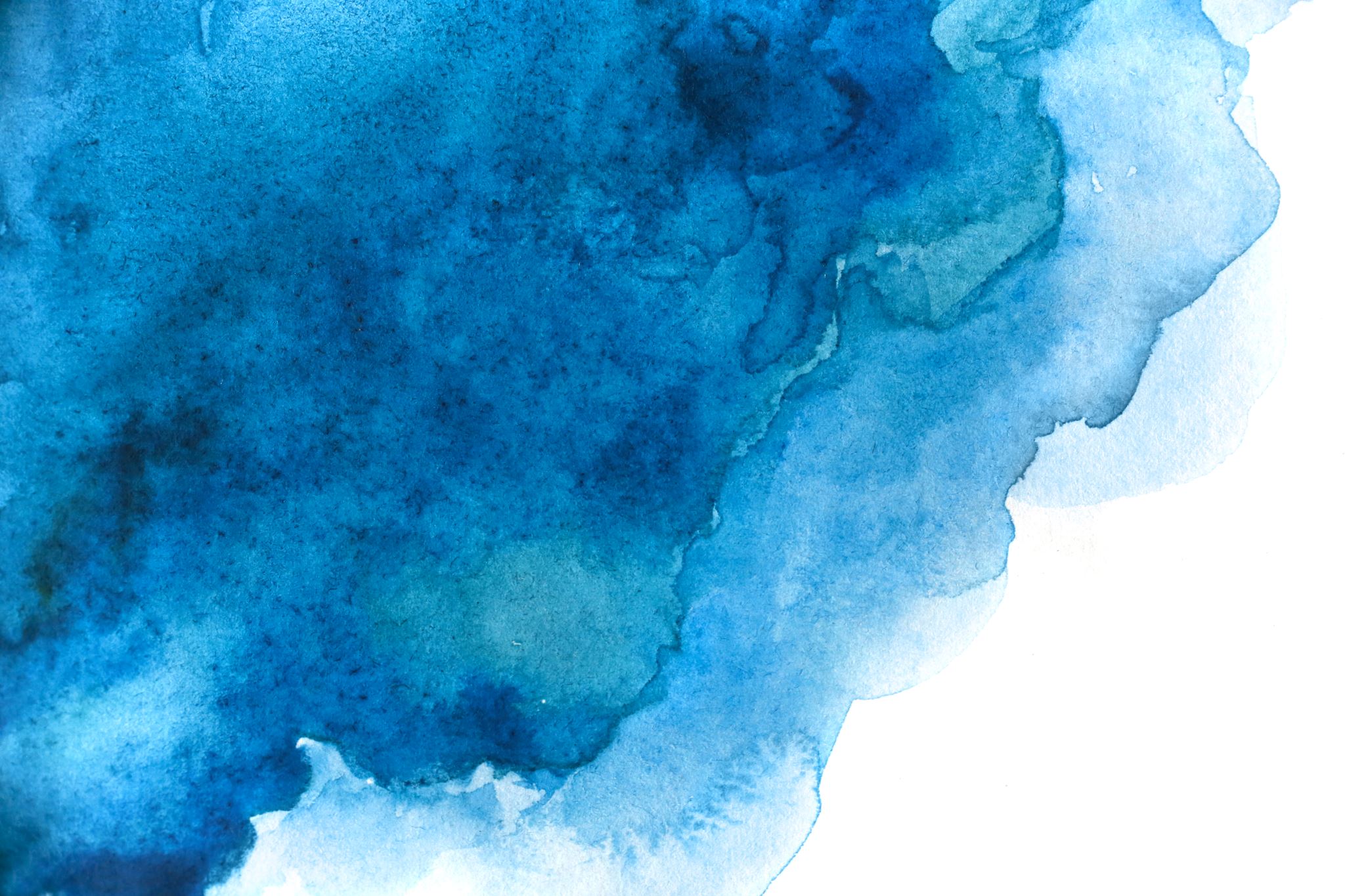 How has this writer created a successful description?
Great. 
Now I had to spend the entire day like this. The added weight of the water was enough to drop my emotions to a new low. I packed my umbrella away; no need for that, now that I’m soaked. The outline of the school was barely visible even within its proximity. It’s church-like structure loomed over the rest of the surrounding buildings, as if it was wanting to make its presence known. 
I opened the gate to find the vast area eerily quiet. Silence – well apart from the heavy rain. I crossed the grounds to the entrance where the sounds of life emerged.
Mastery
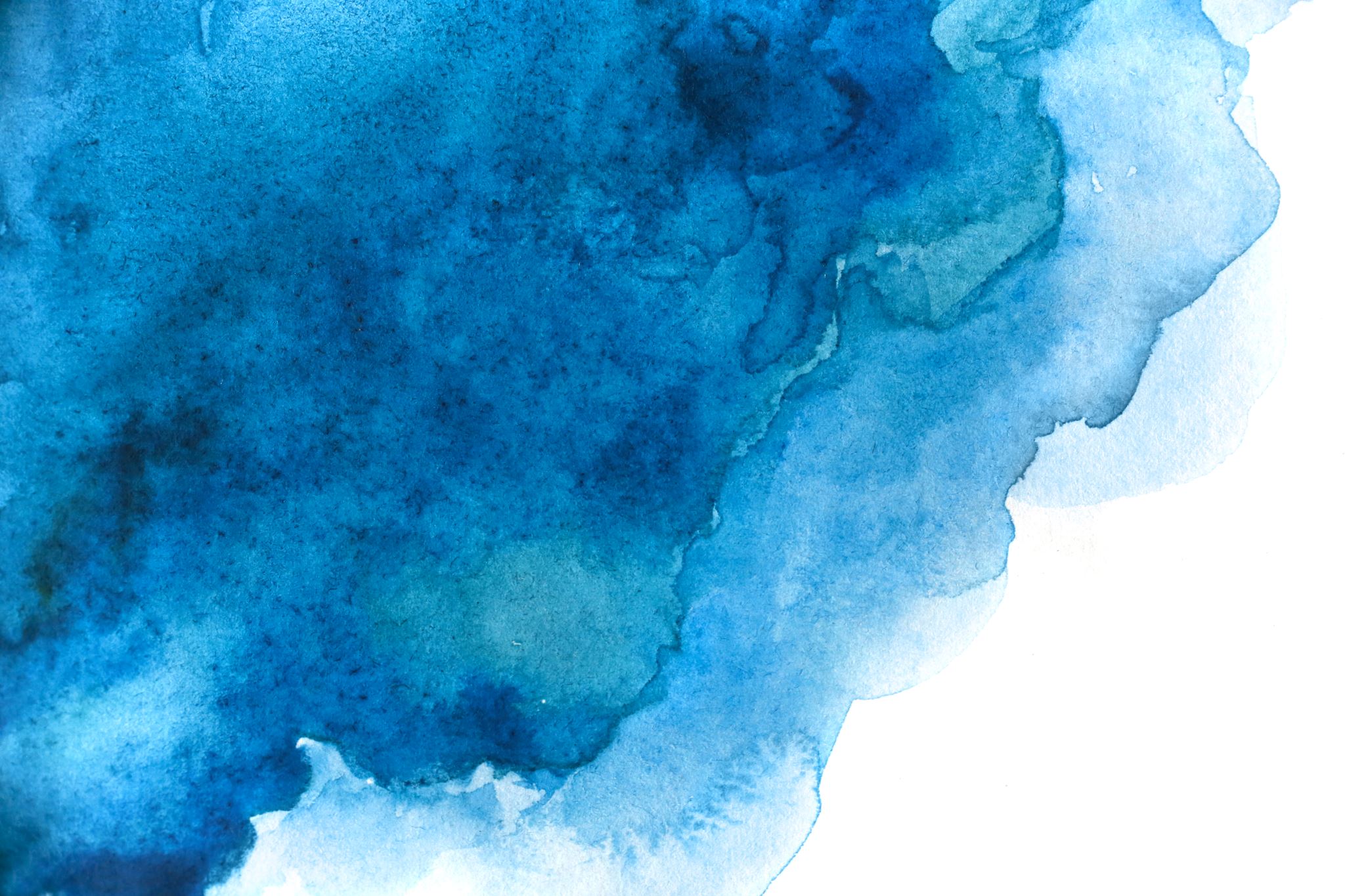 Now let’s add  to our criteria
What makes a good piece of descriptive writing?
What did you think made the extract successful?
Checking Understanding
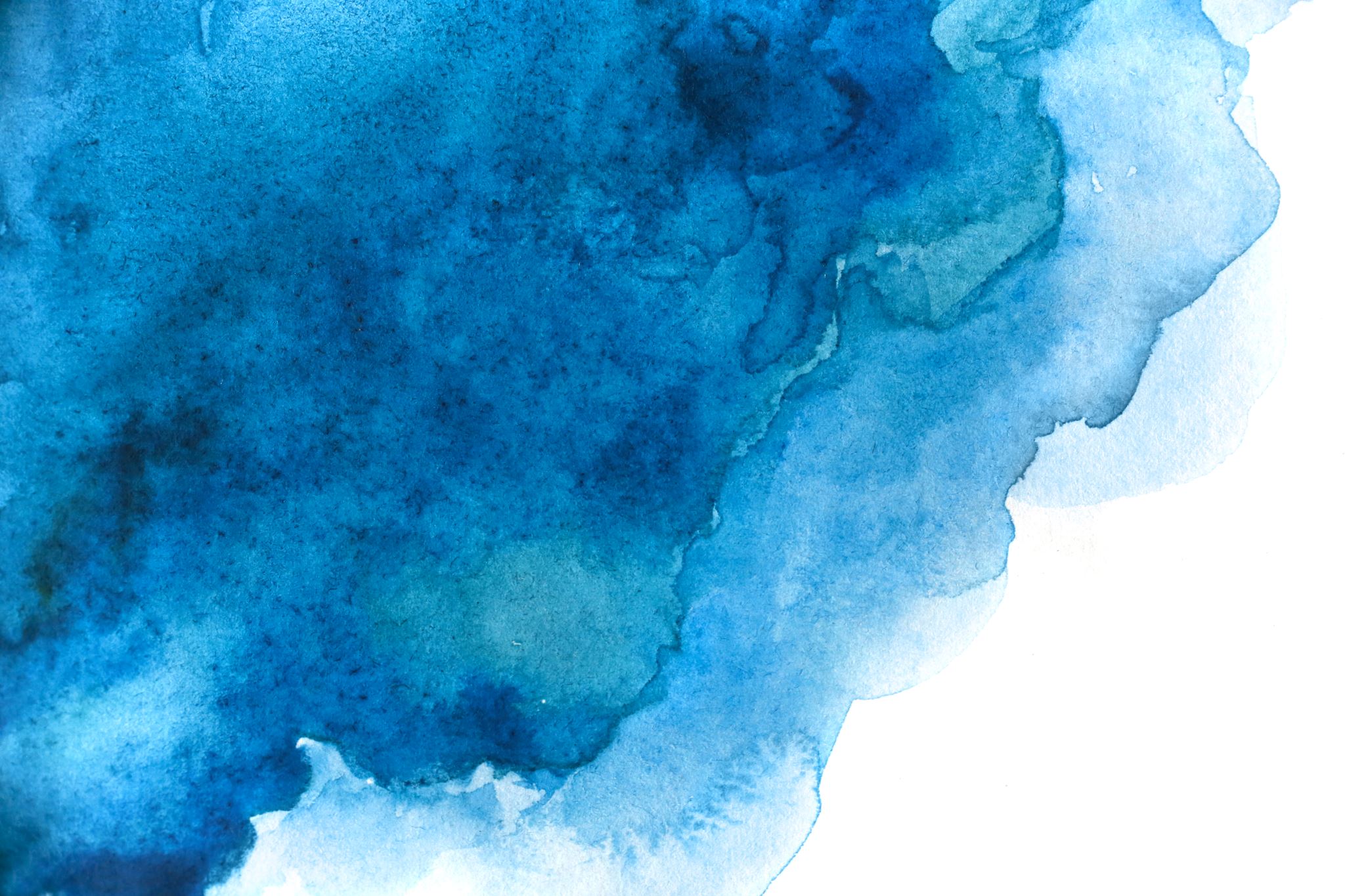 Now let’s add  to our criteria
Now rewrite your description of someone walking in heavy rain.

You need to meet the criteria you have created on the previous slide.
Mastery
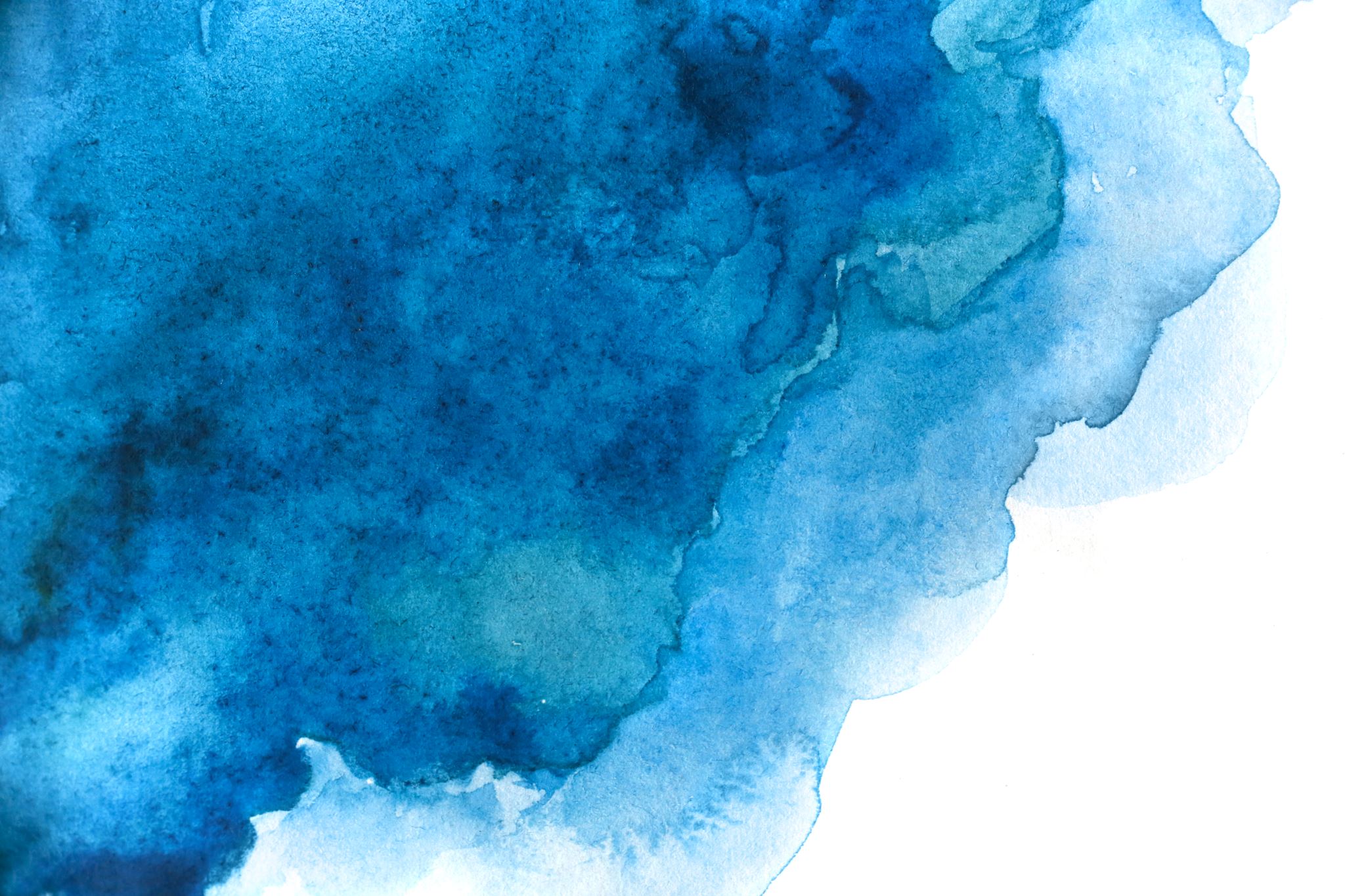 Now let’s add  to our criteria
Annotate where you have meet the success criteria.
Self Assessment
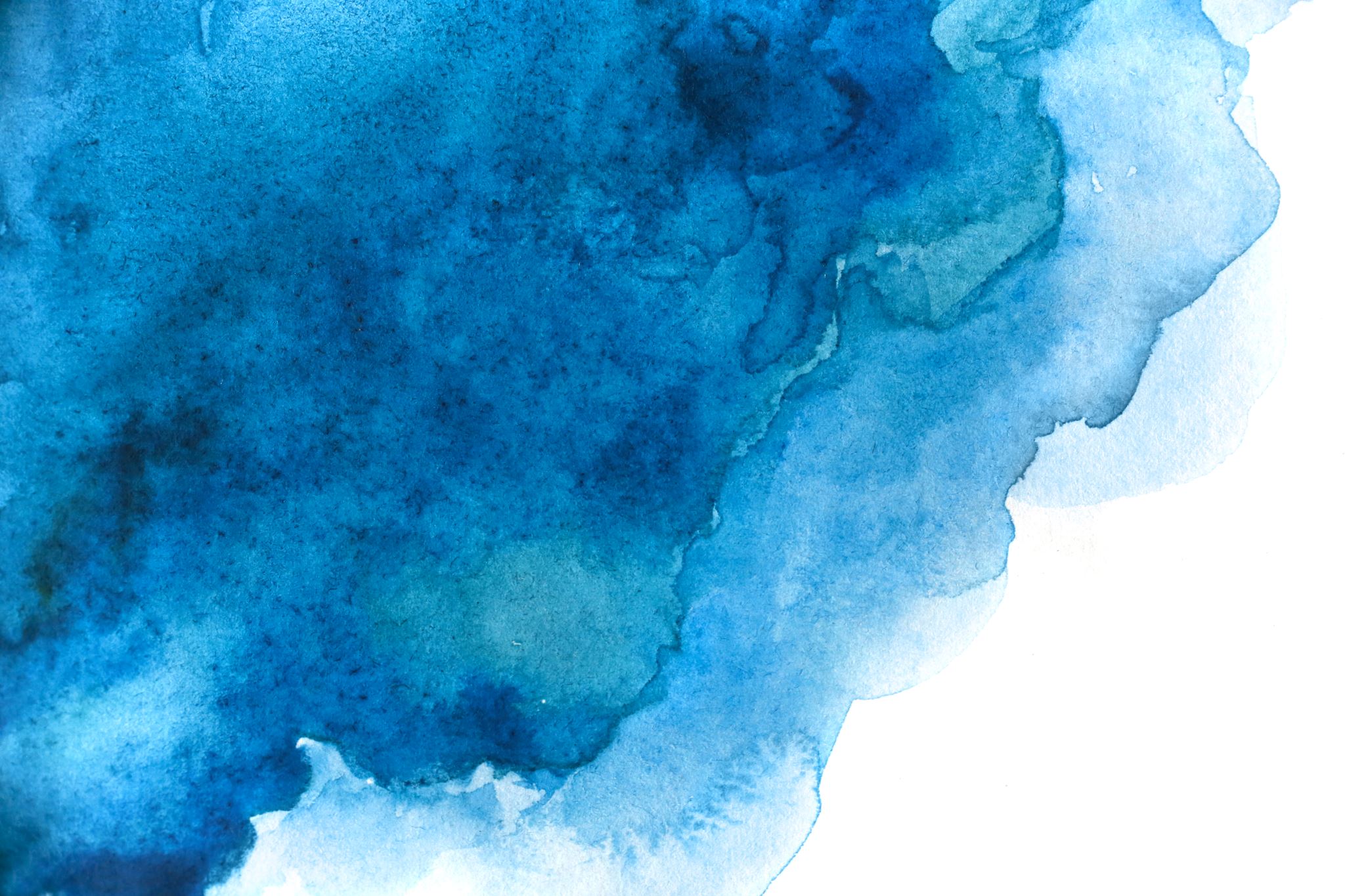 Developing Description
Add punctuation to these examples of speech.
when are we going to the cinema asked jack
jessica said i cant believe you are late again
im so annoyed i think ive left me pencil case in french said archie
lucy whispered ive got so much gossip to tell you
Do Now
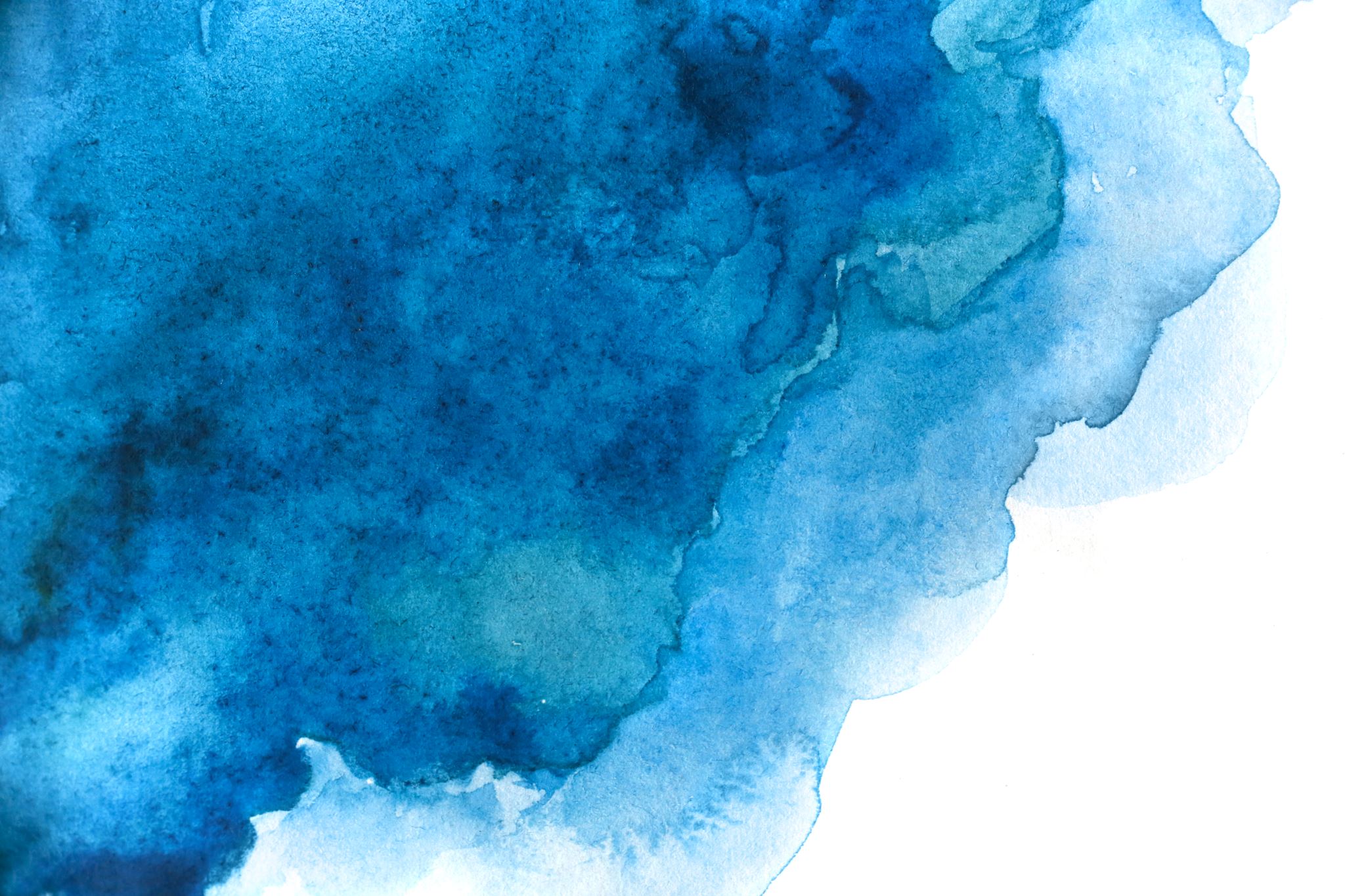 Developing Description
“When are we going to the cinema?” asked Jack.
Jessica said, “I can’t believe you are late again!”
“I’m so annoyed! I think I’ve left me pencil case in French,” said Archie.
Lucy whispered, “I’ve got so much gossip to tell you.”
Answers
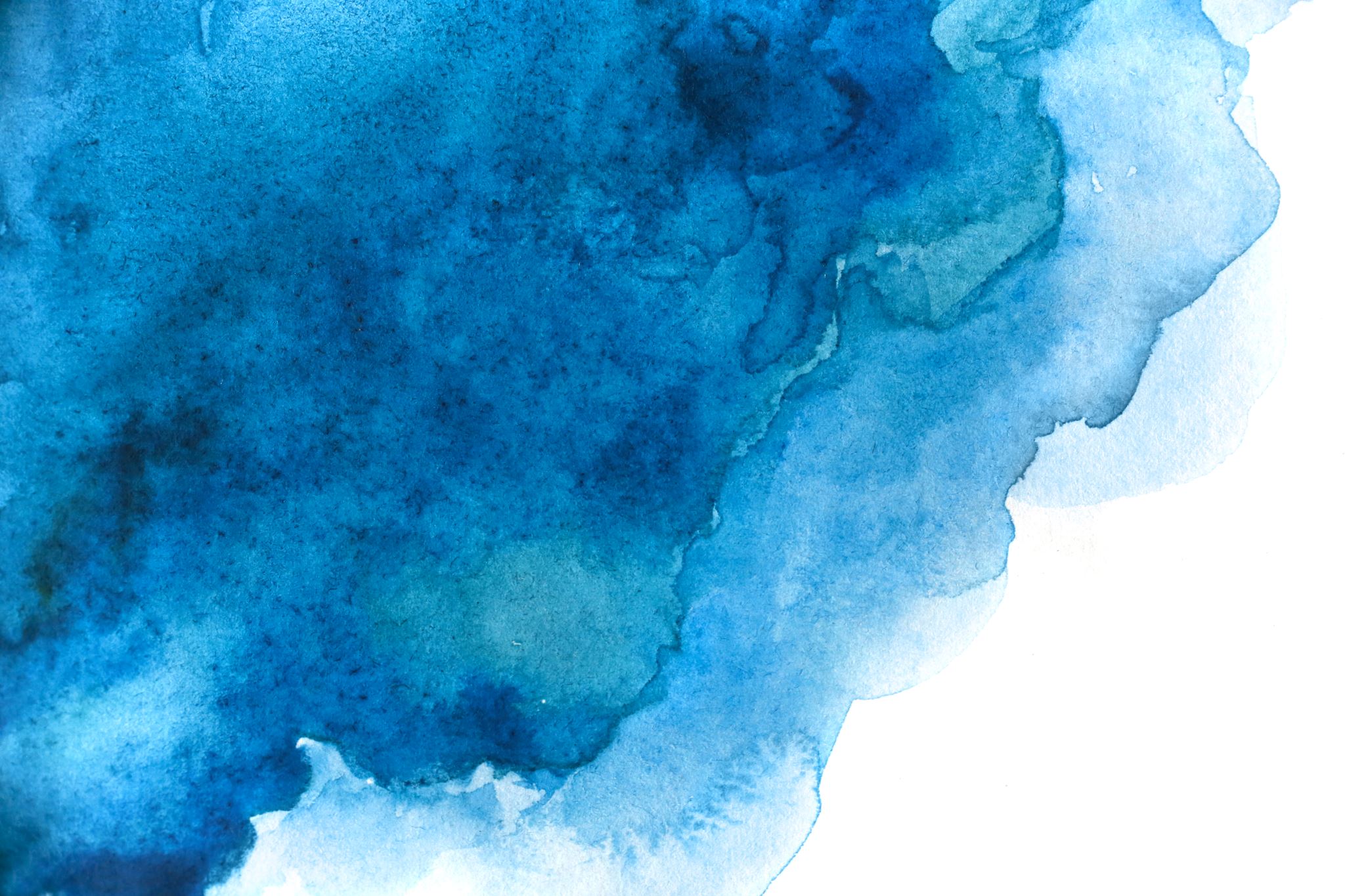 How could you add description to these examples of speech? – outside of the speech marks?
“When are we going to the cinema?” asked Jack.
Jessica said, “I can’t believe you are late again!”
“I’m so annoyed! I think I’ve left me pencil case in French,” said Archie.
Lucy whispered, “I’ve got so much gossip to tell you.”
Mastery
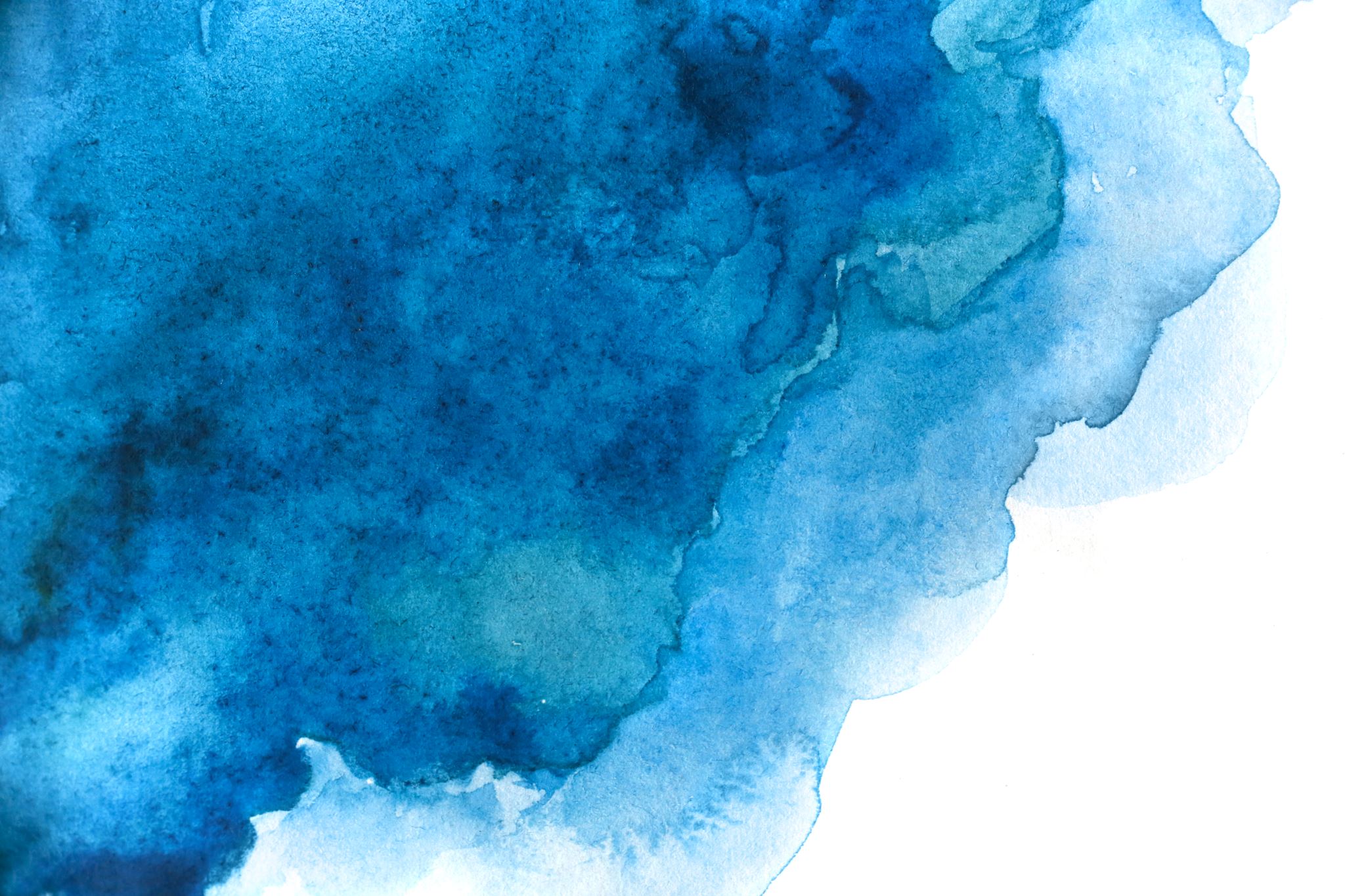 Zoom in Descriptions
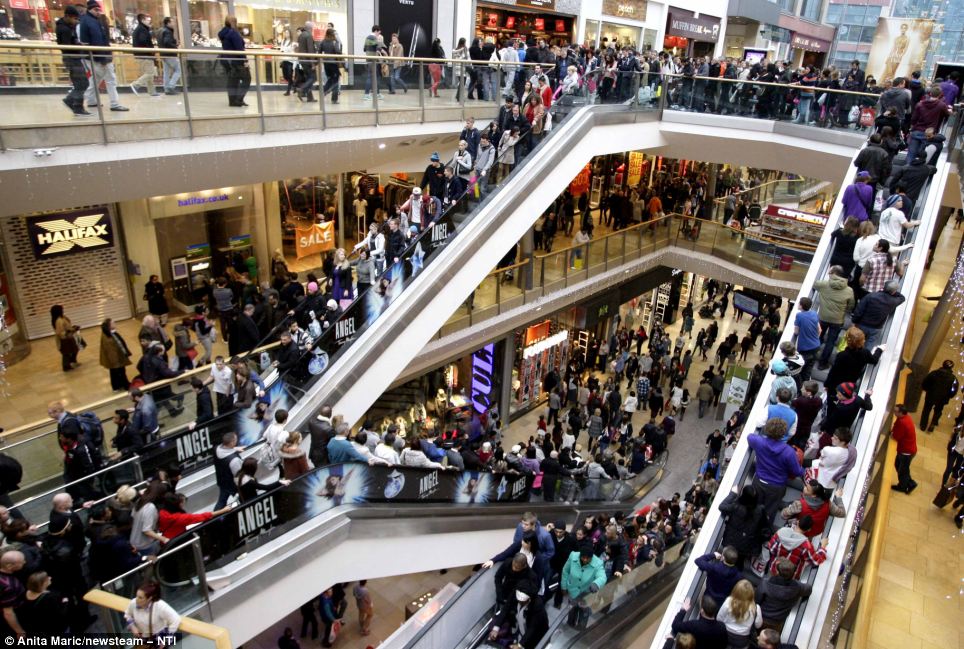 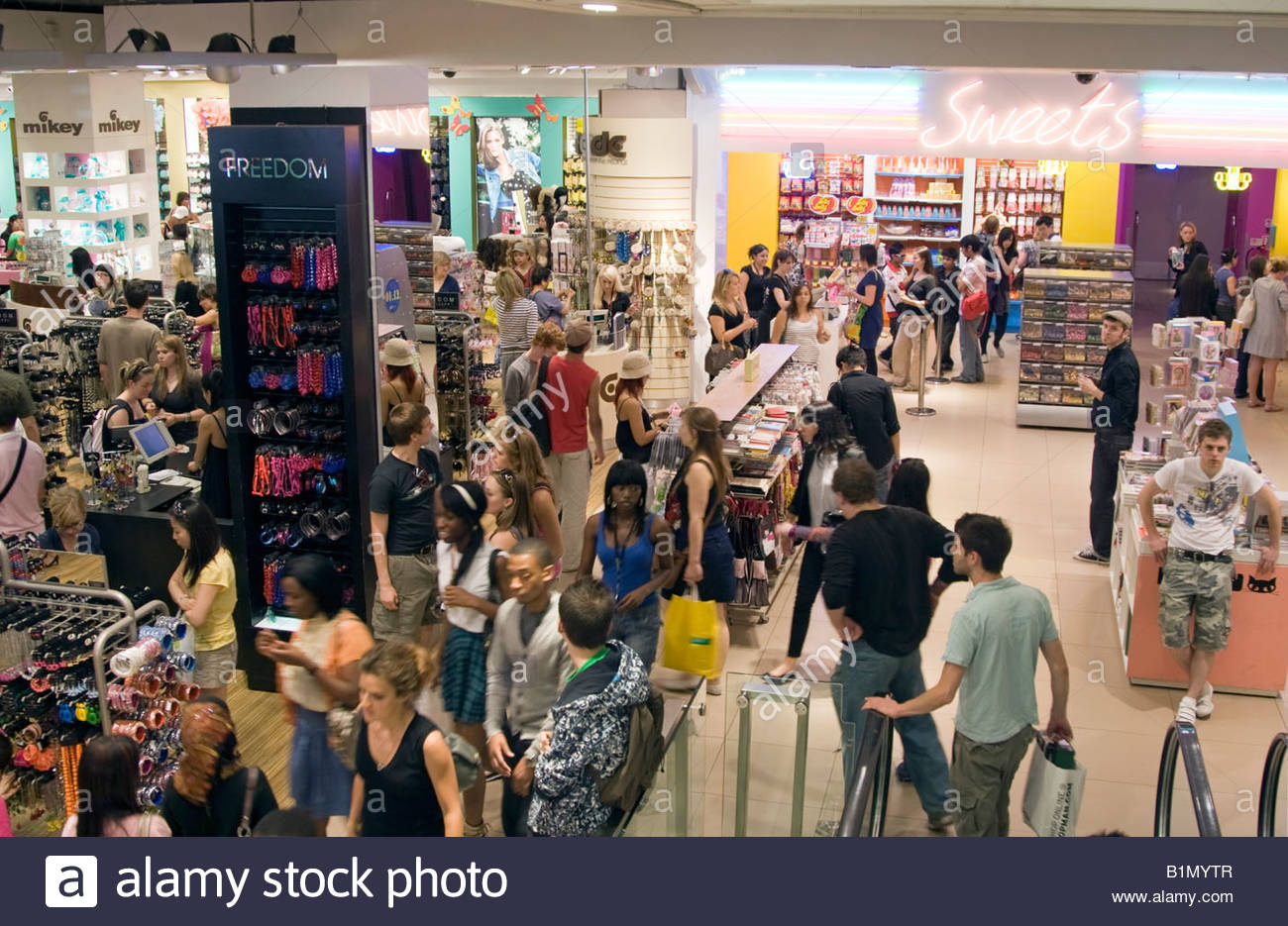 Mastery
1. Describe the busy shopping centre.    2. Go into the crowded shop.      3. Zoom in on a sought after item.
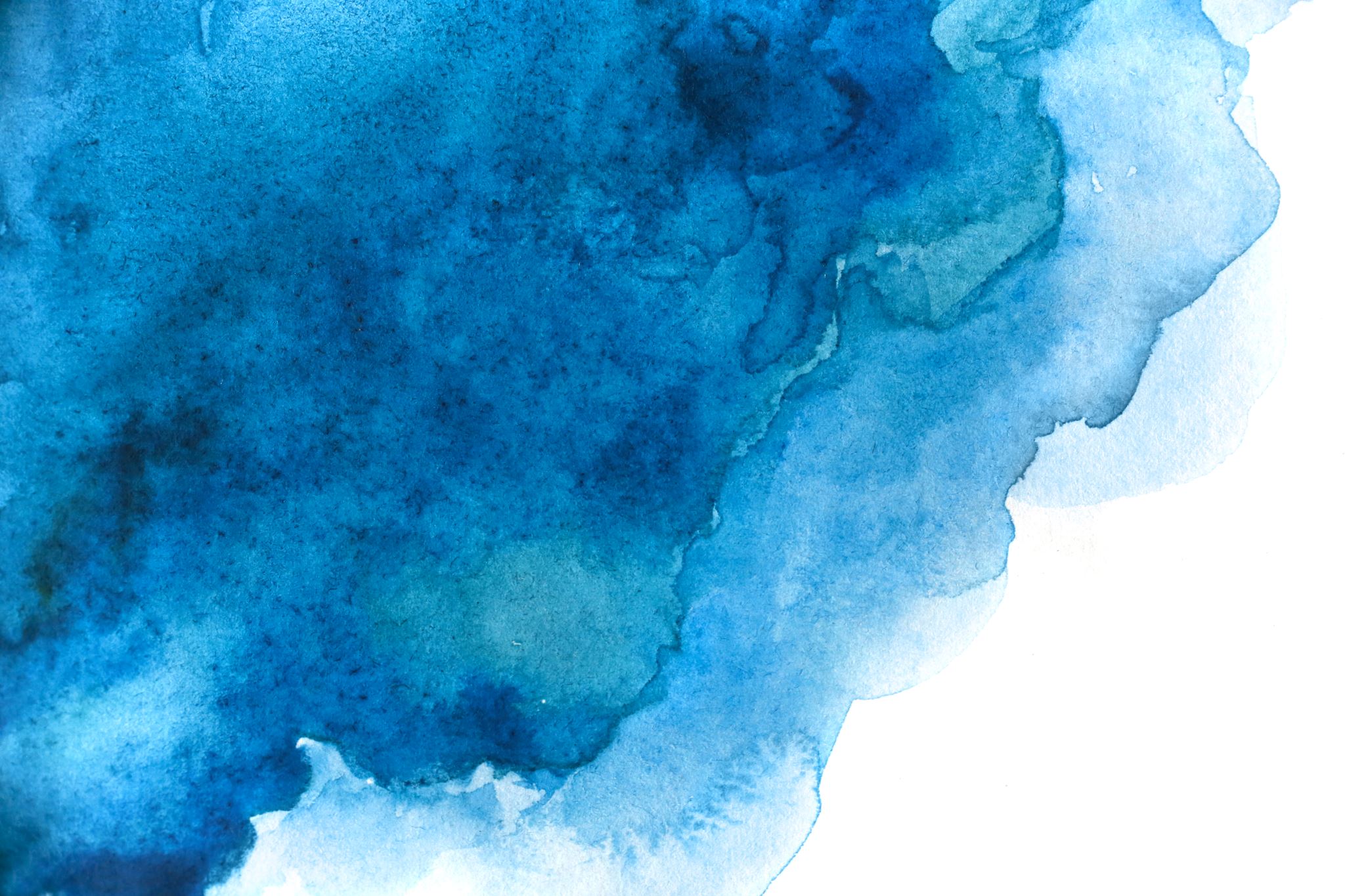 Someone else wants the same item and there is only one left in stock.

How could we show the build up of the argument?
Mastery
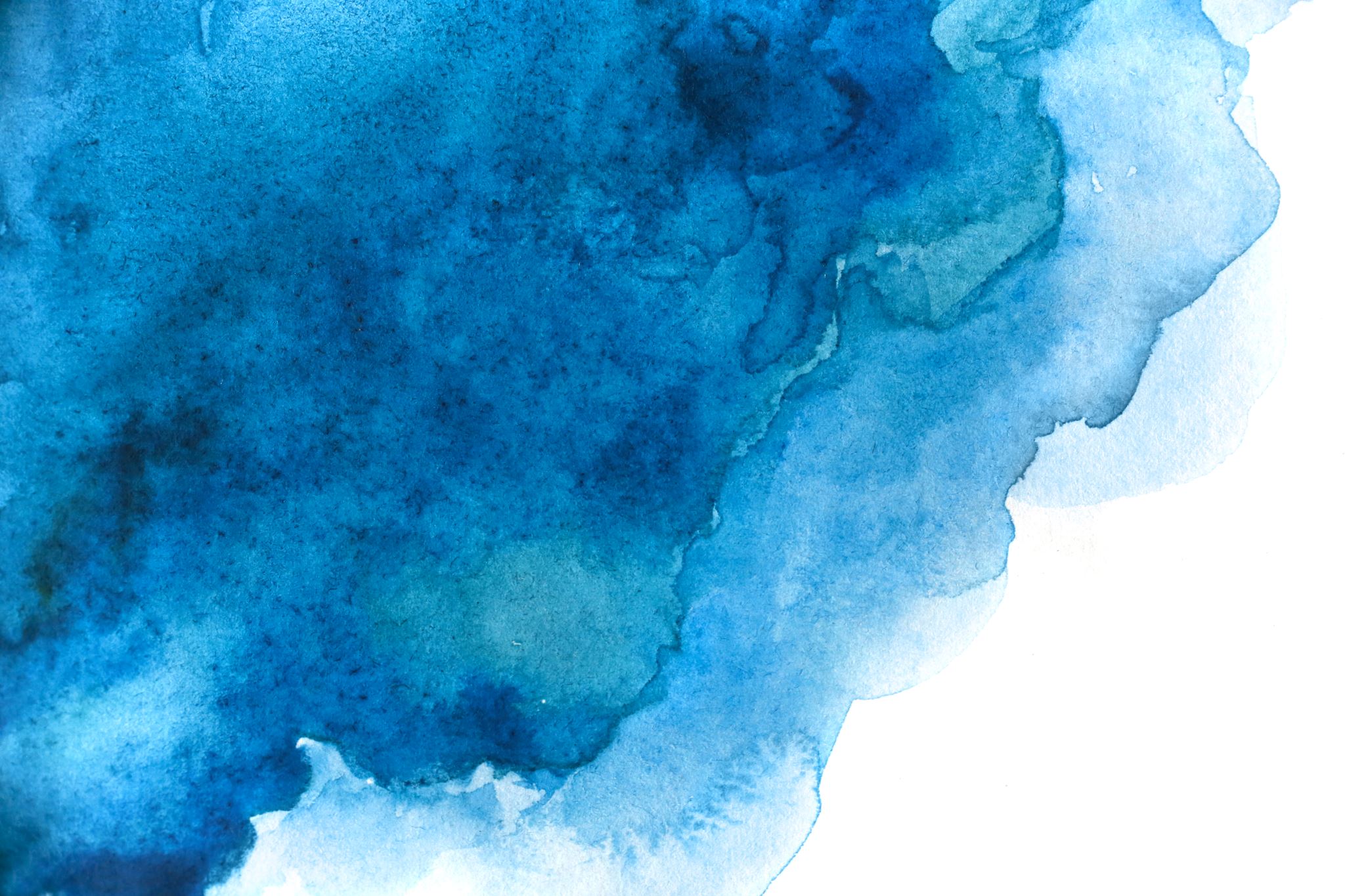 Now write the argument between the two shoppers.
Your focus:
Use of speech
Descriptions of actions and body language in between speech
Mastery